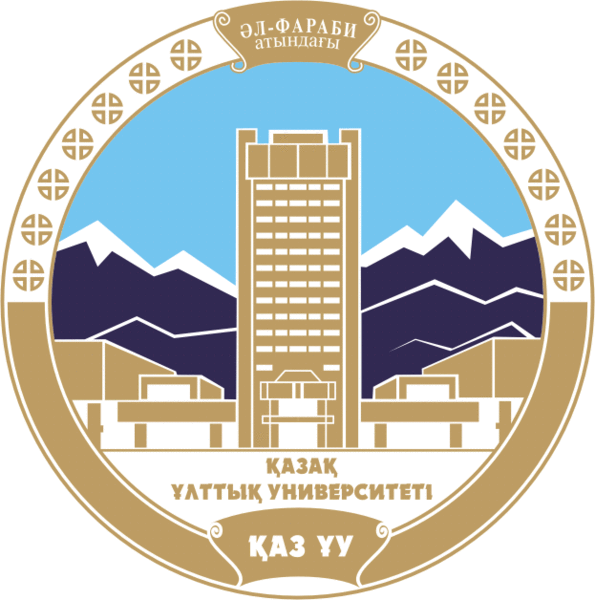 17 Целей устойчивого развития. 11. Устойчивые города и населенные пункты
Орындаған: Джамакеев И.Б.
Жетекші: ф.-м.ғ.к. Туралина Д.Е.
1. Что такое землетрясение?
03.05.2023
Землетрясение - подземные толчки и колебания земной поверхности,возникающие в результате внезапных смещений и разрывов в земной кореили в верхней части мантии и передающиеся на большие расстоянияв виде упругих колебаний.
Причины землетрясений:
1) Тектонические – возникают при смещении горных плит или в результате столкновений океанической и материковой платформ. При таких столкновениях образуются горы или впадины и происходят колебания поверхности. 
2) Вулканические – возникают в результате высокого напряжения в недрах вулкана.
3) Искусственные – вызванные подземными взрывами.
Цели устойчивого развития: Устойчивые города и населенные пункты
2
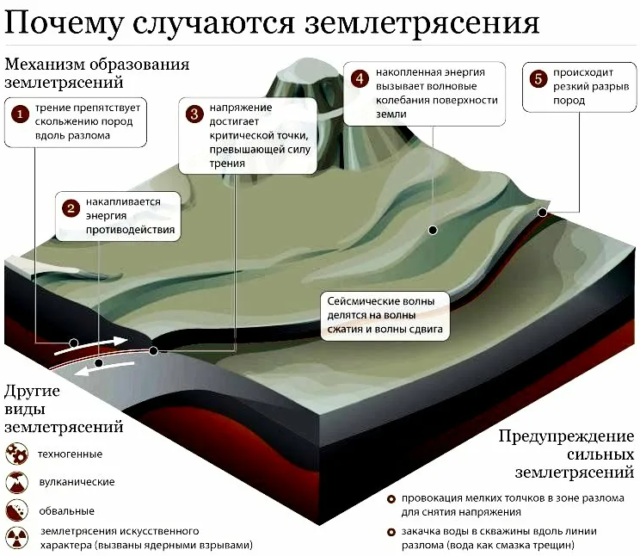 03.05.2023
Цели устойчивого развития: Устойчивые города и населенные пункты
3
2. Виды смещения плит
03.05.2023
Цели устойчивого развития: Устойчивые города и населенные пункты
4
3. Статистика по землетрясениям
03.05.2023
- Ежегодно регистрируется около 100 тыс. слабых толчков.
- Сильных землетрясений происходит около 100 в год.
- Большинство очагов землетрясений возникает в земной коре на глубине 30—40 км под поверхностью Земли.
- Наиболее активная зона: Тихоокеанский пояс, проходящий вдоль почти всего побережья Тихого океана (примерно 90 % всех землетрясений Земли)
Цели устойчивого развития: Устойчивые города и населенные пункты
5
4. Сейсмология и типы волн
03.05.2023
- P-волны – продольные волны сжатия. Скорость приблизительно 8100 м/с
- S-волны – поперечные волны колебания. Скорость приблизительно 4400 м/с
- Поверхностные волны – похожи на волны воды. Скорость приблизительно 3500 м/с
Цели устойчивого развития: Устойчивые города и населенные пункты
6
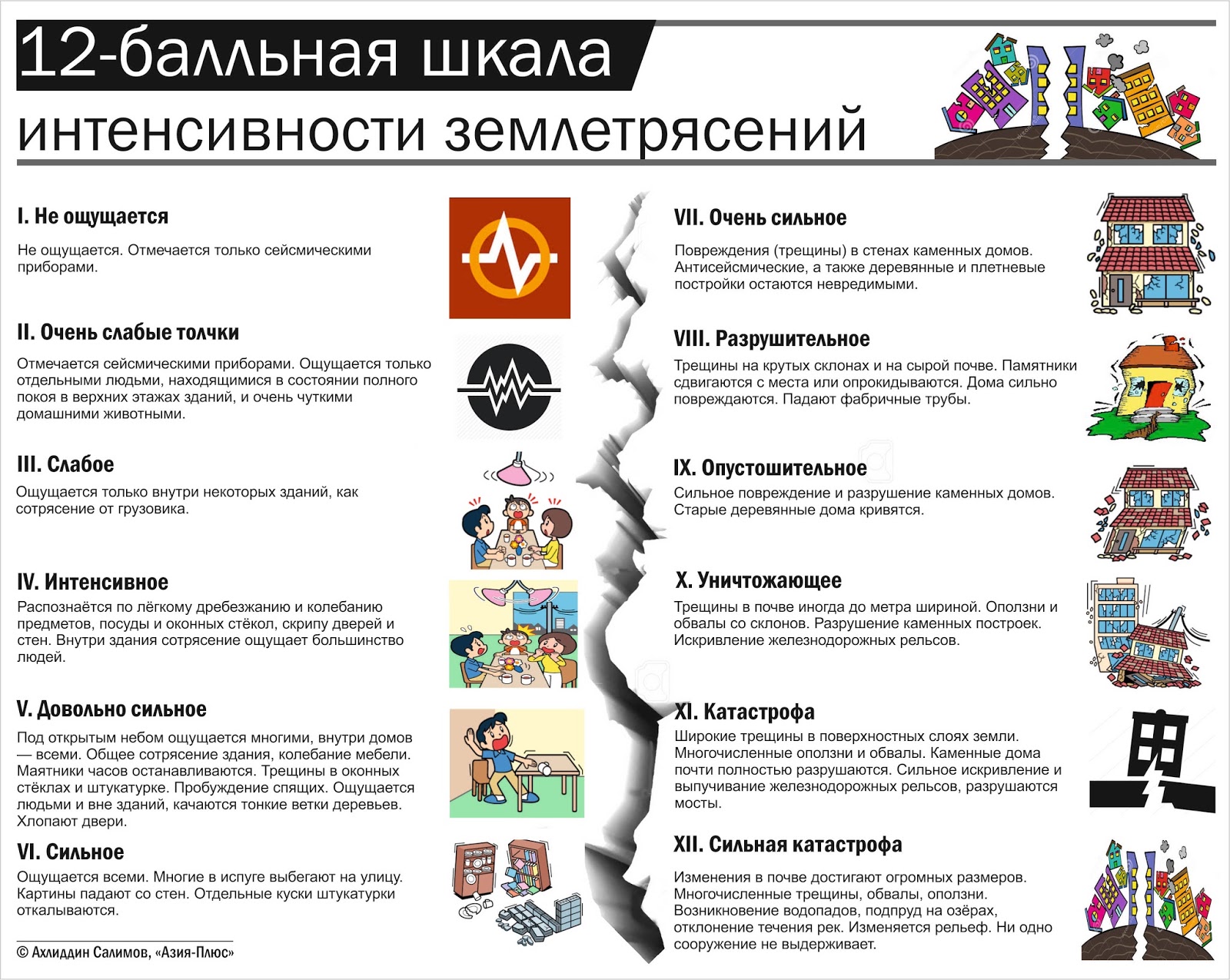 03.05.2023
Цели устойчивого развития: Устойчивые города и населенные пункты
7
5. Меры безопасности при землетрясении
03.05.2023
Цели устойчивого развития: Устойчивые города и населенные пункты
8
5. Меры безопасности при землетрясении
03.05.2023
Цели устойчивого развития: Устойчивые города и населенные пункты
9
6. Методы повышения сейсмостойкости
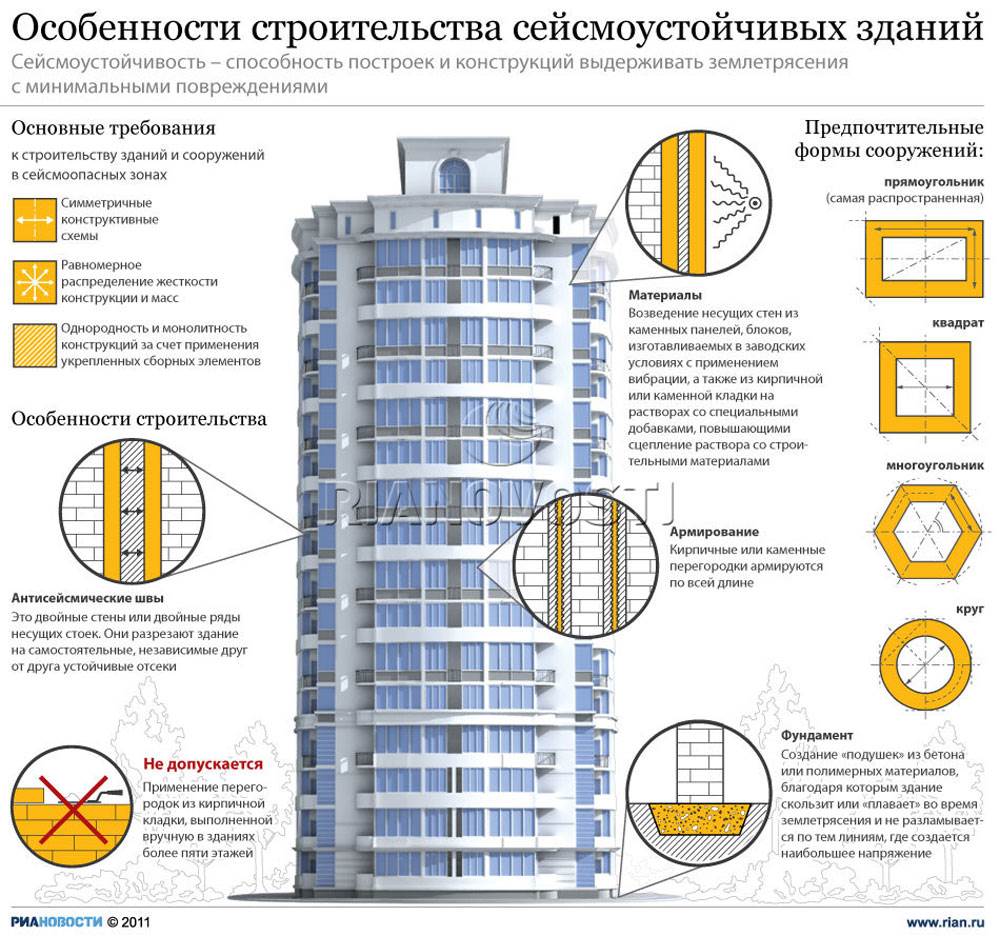 03.05.2023
Цели устойчивого развития: Устойчивые города и населенные пункты
10
6. Методы повышения сейсмостойкости
03.05.2023
Цели устойчивого развития: Устойчивые города и населенные пункты
11
03.05.2023
Цели устойчивого развития: Устойчивые города и населенные пункты
12